OCTAVA SESIÓN
Visualizando nuevos caminos
¿Qué haremos en esta sesión?
Llegamos al final del espacio grupal tras un largo camino aprendiendo sobre el duelo, comprendiendo todo lo que conlleva y compartiendo cómo hemos vivido y sentido el proceso, tanto a nivel individual como grupal. 

Esta última sesión se plantea como un momento de evaluación, de síntesis y de cierre. 

Haremos un repaso de todo lo aprendido en relación al duelo.

Aprovecharemos para hablar de cómo nos sentimos, qué emociones han estado presentes en nosotros, qué hemos experimentado a nivel físico, qué conductas 
hemos observado, qué aprendizajes nos llevamos, cómo visualizamos el futuro, etc.
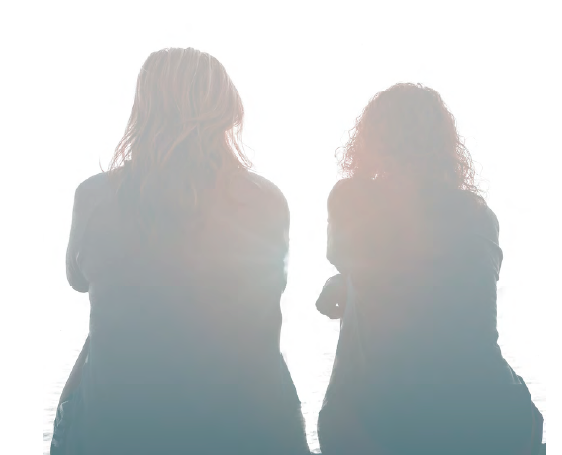 ¿Qué es el Duelo?
2ª SESIÓN
Es la experiencia de dolor ante la pérdida de algo o alguien importante para ti.
Es una experiencia:
Reacciones ante el duelo
3ª SESIÓN
Durante el proceso de duelo pueden aparecer sensaciones, emociones,  pensamientos y conductas que, en principio, son normales y que todos podemos experimentar. 

Estas reacciones pueden aparecer a distintos niveles (físico, emocional, mental y espiritual).
Fases del duelo
4ª SESIÓN
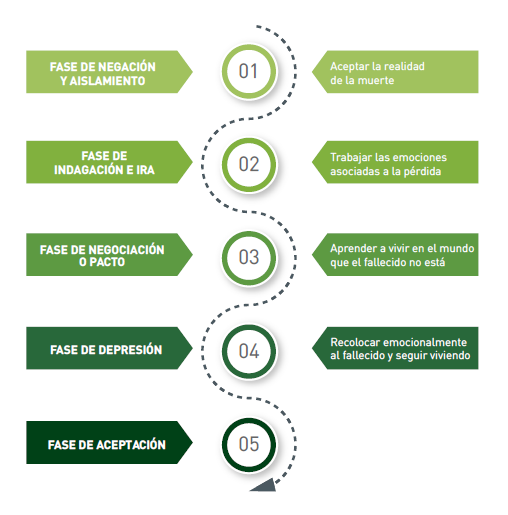 5ª SESIÓN
Afrontando el duelo
6ª SESIÓN
Cada persona tiene su forma de elaborar el duelo. 
No existe una única manera de vivir el dolor.
Hay 4 cosas que nos pueden ayudar a elaborar el duelo:

1- Asumir y aceptar la realidad de la muerte.

2- Trabajar las emociones asociadas a la pérdida.

3- Aprender a vivir sin el ser querido.

4- Recolocar emocionalmente al ser querido y seguir viviendo.
Apoyos en el duelo
7ª SESIÓN
A pesar del sufrimiento, cuando vivimos un duelo, la mayoría de las personas podemos llegar a sentir con el tiempo y con la ayuda de familiares y amigos que somos capaces de salir adelante y adaptarnos a la nueva situación sin el ser querido, y conseguimos rehacernos sin necesitar ayuda especializada. 

Pero habrá casos en los que la ayuda profesional va a ser necesaria para superar el duelo.

Los apoyos pueden ser:

1- Apoyo grupal.

2- Apoyo profesional.

3- Apoyo espiritual.